Fundamentos de la programación
Más sobre ordenación
7A
ANEXO
Grado en Ingeniería Informática Grado en Ingeniería del Software Grado en Ingeniería de ComputadoresLuis Hernández YáñezFacultad de InformáticaUniversidad Complutense
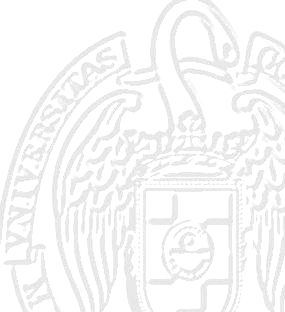 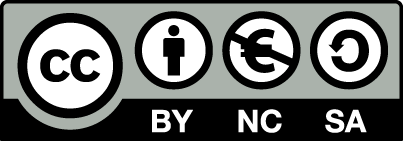 Índice
Ordenación por intercambio	744
Mezcla de dos listas ordenadas	747
Fundamentos de la programación: Algoritmos de ordenación (Anexo)
Fundamentos de la programación
Ordenación por intercambio
Fundamentos de la programación: Algoritmos de ordenación (Anexo)
Página 744
Ordenación por intercambio
Algoritmo de ordenación por intercambio
Variación del método de selección directa
Se intercambia el elemento de la posición que se trata en cada momento siempre que se encuentra uno que es menor:
Fundamentos de la programación: Algoritmos de ordenación (Anexo)
Página 745
Ordenación por intercambio
intercambio.cpp
const int N = 10;
typedef int tLista[N];
tLista lista;
...
for (int i = 0; i < N - 1; i++) {
// Desde el primer elemento hasta el penúltimo
   for (int j = i + 1; j < N; j++) {
   // Desde i+1 hasta el final
      if (lista[j] < lista[i]) {
         int tmp;
         tmp = lista[i];
         lista[i] = lista[j];
         lista[j] = tmp;
      }
   }
}
Igual número de comparaciones, muchos más intercambios
No es estable
Fundamentos de la programación: Algoritmos de ordenación (Anexo)
Página 746
Fundamentos de la programación
Mezcla de dos listas ordenadas
Fundamentos de la programación: Algoritmos de ordenación (Anexo)
Página 747
Mezcla de listas ordenadas
Mezcla de dos listas ordenadas en arrays
const int N = 100;
typedef struct {
  int elementos[N];
  int cont;
} tLista;
Un índice para cada lista, inicializados a 0 (principio de las listas)
Mientras que no lleguemos al final de alguna de las dos listas:
Elegimos el elemento menor de los que tienen los índices
Lo copiamos en la lista resultado y avanzamos su índice una posición
Copiamos en la lista resultado los que queden en la lista no acabada
Fundamentos de la programación: Algoritmos de ordenación (Anexo)
Página 748
Mezcla de listas ordenadas
void mezcla(tLista lista1, tLista lista2, tLista &listaM) {
   int pos1 = 0, pos2 = 0;
   listaM.cont = 0;

   while ((pos1 < lista1.cont) && (pos2 < lista2.cont)
          && (listaM.cont < N)) {
      if (lista1.elementos[pos1] < lista2.elementos[pos2]) {
         listaM.elementos[listaM.cont] = lista1.elementos[pos1];
         pos1++;
      }
      else {
         listaM.elementos[listaM.cont] = lista2.elementos[pos2];
         pos2++;
      }
      listaM.cont++;
   }
   ...
Fundamentos de la programación: Algoritmos de ordenación (Anexo)
Página 749
Mezcla de listas ordenadas
mezcla1.cpp
// Pueden quedar datos en alguna de las listas
   if (pos1 < lista1.cont) {
      while ((pos1 < lista1.cont) && (listaM.cont < N)) {
         listaM.elementos[listaM.cont] = lista1.elementos[pos1];
         pos1++;
         listaM.cont++;
      }
   }
   else { // pos2 < lista2.cont
      while ((pos2 < lista2.cont) && (listaM.cont < N)) {
         listaM.elementos[listaM.cont] = lista2.elementos[pos2];
         pos2++;
         listaM.cont++;
      }
   }
}
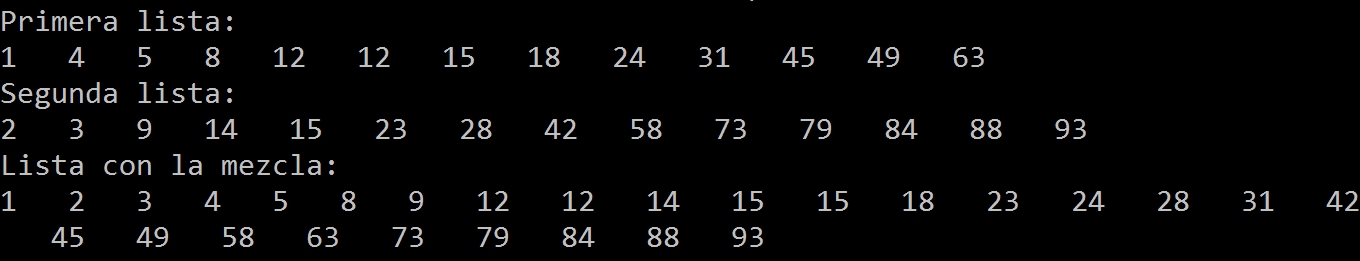 Fundamentos de la programación: Algoritmos de ordenación (Anexo)
Página 750
Mezcla de listas ordenadas
Mezcla de dos listas ordenadas en archivos
void mezcla(string nombre1, string nombre2, string nombreM) {
// Mezcla las secuencias en los archivos nombnre1 y nombre2// generando la secuencia mezclada en el archivo nombreM
   ifstream archivo1, archivo2;
   ofstream mezcla;
   int dato1, dato2;

   // Los archivos existen y son correctos
   archivo1.open(nombre1.c_str());
   archivo2.open(nombre2.c_str());
   mezcla.open(nombreM.c_str());
   archivo1 >> dato1;
   archivo2 >> dato2;
   while ((dato1 != -1) && (dato2 != -1)) {
   // Mientras quede algo en ambos archivos
      ...
Fundamentos de la programación: Algoritmos de ordenación (Anexo)
Página 751
Mezcla de listas ordenadas
if (dato1 < dato2) {
         mezcla << dato1 << endl;
         archivo1 >> dato1;
      } else {
         mezcla << dato2 << endl;
         archivo2 >> dato2;
      }
   } // Uno de los dos archivos se ha acabado
   if (dato1 != -1) { // Quedan en el primer archivo
      while (dato1 != -1) {
         mezcla << dato1 << endl;
         archivo1 >> dato1;
      }
   }
   else { // Quedan en el segundo archivo
      while (dato2 != -1) {
         mezcla << dato2 << endl;
         archivo2 >> dato2;
      }
   }
   ...
Fundamentos de la programación: Algoritmos de ordenación (Anexo)
Página 752
Mezcla de listas ordenadas
mezcla2.cpp
archivo2.close();
   archivo1.close();
   mezcla << -1 << endl;
   mezcla.close();
}
Fundamentos de la programación: Algoritmos de ordenación (Anexo)
Página 753
Acerca de Creative Commons
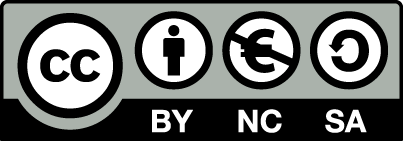 Licencia CC (Creative Commons)
Este tipo de licencias ofrecen algunos derechos a terceras personas bajo ciertas condiciones.
Este documento tiene establecidas las siguientes:








Pulsa en la imagen de arriba a la derecha para saber más.
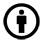 Reconocimiento (Attribution): En cualquier explotación de la obra autorizada por la licenciahará falta reconocer la autoría. 
No comercial (Non commercial): La explotación de la obra queda limitada a usos no comerciales.
Compartir igual (Share alike):La explotación autorizada incluye la creación de obras derivadas siempre que mantengan la misma licencia al ser divulgadas.
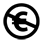 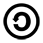 Fundamentos de la programación: Algoritmos de ordenación (Anexo)
Página 754